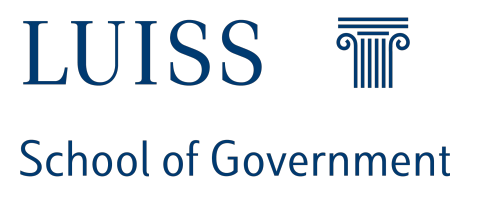 Current regulatory framework in the fight against frauds affecting EU financial interests
Alessandro Nato
19 settembre 2024
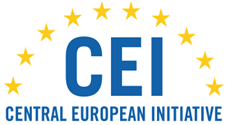 Funded by the Italian Ministry of Foreign Affairs and International Cooperation through the CEI Fund at the EBRD
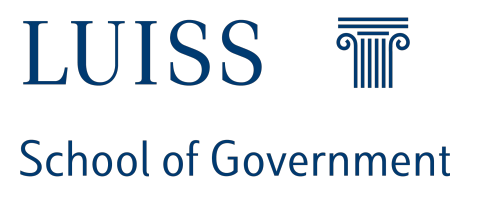 Section I
EU Budget and Next Generation EU
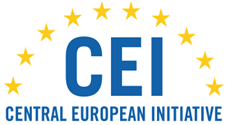 Funded by the Italian Ministry of Foreign Affairs and International Cooperation through the CEI Fund at the EBRD
19 settembre 2024
Definition of EU Budget
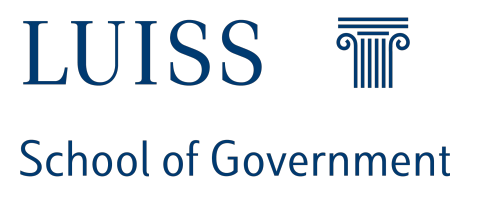 «The EU budget is the financial instrument through which the European institutions translate their policies into concrete reality» (Kengyel, 2016; Citi, 2015; Laffan, 1997).
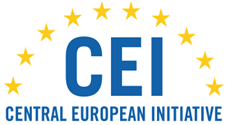 Funded by the Italian Ministry of Foreign Affairs and International Cooperation through the CEI Fund at the EBRD
19 settembre 2024
Definition of EU Budget
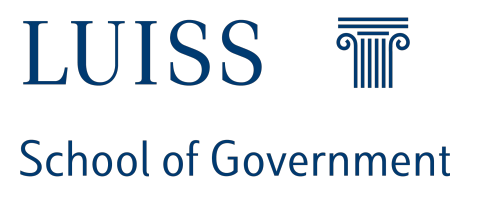 The EU budget:
The EU budget combines resources at European level. 
As well as funding the EU’s priorities, it also finances big infrastructure and research projects. 
It also helps fund responses to challenges that go beyond its borders, such as the coronavirus pandemic, climate change and the threat of terrorism.
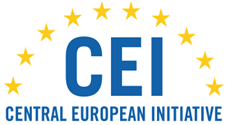 Funded by the Italian Ministry of Foreign Affairs and International Cooperation through the CEI Fund at the EBRD
19 settembre 2024
Definition of EU Budget
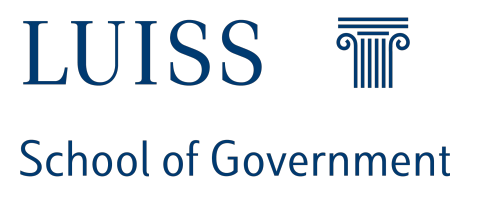 The EU budget:
The EU budget is complementary to EU countries’ national budgets: it prevents the duplication of efforts and comes into play when it is more effective to spend money at EU level than at local, regional or national level.
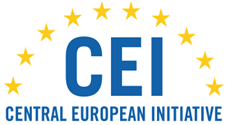 Funded by the Italian Ministry of Foreign Affairs and International Cooperation through the CEI Fund at the EBRD
19 settembre 2024
Definition of EU Budget
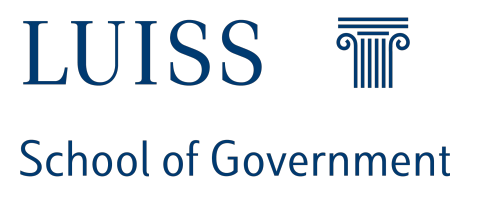 The EU budget:
The EU budget is also about solidarity – it enables the EU to support less wealthy Member States in their economic development. Thanks to it, the EU can give a helping hand to EU countries when they are hit by natural disasters.
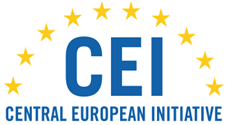 Funded by the Italian Ministry of Foreign Affairs and International Cooperation through the CEI Fund at the EBRD
19 settembre 2024
Definition of EU Budget
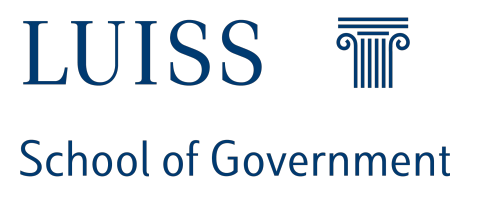 The EU budget:
Solidarity also means supporting your neighbours or other third countries and helping improve the lives of their citizens. 
The EU budget allows the EU to keep and even strengthen its role as a global player and to remain, together with its Member States, the world’s leading development and humanitarian aid donor.
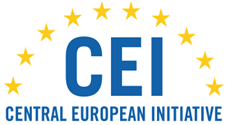 Funded by the Italian Ministry of Foreign Affairs and International Cooperation through the CEI Fund at the EBRD
19 settembre 2024
The fundamental principles of the EU budget
The EU budget must comply with the key principles set out in the EU Treaties: 
Art. 310 TFEU to Art. 325 TFEU 
and the EU Financial Regulation:
Financial Regulation EU No 2018/1046
Titolo della Presentazione/Sezione
19 settembre 2024
8
The fundamental principles of the EU budget
In particular, Art. 310 TFEU establishes:
The principles of unity and budget accuracy of the EU budget
The principle of universality of the EU budget
The balance principle of the EU budget
The principle of annuity of the EU budget
The principle of specification of the EU budget
The principle of sound financial management of the EU budget
Titolo della Presentazione/Sezione
19 settembre 2024
9
The fundamental principles of the EU budget
The principles of unity and budget accuracy mean that, for every financial year, all revenue and expenditure of the EU must be entered in a single financial document: the EU budget. 
Furthermore, the principle of budget accuracy enshrined in Art. 8 Regulation EU No 2018/1046 requires that all EU revenue and expenditure must be booked to a budget heading and that no expenditure may be incurred in excess of the authorized appropriations.
Titolo della Presentazione/Sezione
19 settembre 2024
10
The fundamental principles of the EU budget
The principles of unity and budget accuracy
Indeed, without prejudice to authorized expenditure arising from the contingent liabilities referred to in Art. 310, para. 2, TFEU, no expenditure may be committed or approved beyond the authorized appropriations.
Titolo della Presentazione/Sezione
19 settembre 2024
11
The fundamental principles of the EU budget
The principle of universality of the EU budget: 
the principle of universality means that the total revenue in the budget must cover total expenditure. 
In addition, Art. 20 of Regulation EU No 2018/1046 establishes that revenue constitutes a common fund in the budget, and is used to finance all expenditure without distinction.
Titolo della Presentazione/Sezione
19 settembre 2024
12
The fundamental principles of the EU budget
The principle of annuity of the EU budget:
The principle of annuity, which serves to facilitate the budgetary authority in monitoring the executive body’s activities, requires all budgetary operations to be attached to a single financial year. 
This means that EU revenues and expenditure are estimated for each financial year, and the implementation of expenditure is authorized for only one of these, which coincides with the calendar year
Titolo della Presentazione/Sezione
19 settembre 2024
13
The fundamental principles of the EU budget
The balance principle of the EU budget
According to Art. 310 and Art. 17 of Regulation EU No 2018/1046, revenue and payment appropriations must be in balance, and the total amount of EU expenditure is capped by the limit of its own resources. 
For this reason, the EU and its institutions do not usually take out loans under the budget
Titolo della Presentazione/Sezione
19 settembre 2024
14
The fundamental principles of the EU budget
The principle of sound financial management of the EU budget: requiring budget appropriations to be used in accordance with the principles of economy, efficiency, and effectiveness. 
The first principle requires the resources used by a European institution to carry out its activities to be made available in good time, in suitable quantities, and to an appropriate quality at the best price.
Titolo della Presentazione/Sezione
19 settembre 2024
15
The fundamental principles of the EU budget
The second concerns the optimal ratio between the resources used and the results achieved. 
The third concerns the achievement of the specific objectives set and the achievement of the expected results. The application of the principle of sound financial management is based on the definition of specific measurable, achievable, relevant and temporal objectives for all sectors of activity 
Achievement of these objectives is monitored by performance indicators in order to move from resource-based to results-based management.
Titolo della Presentazione/Sezione
19 settembre 2024
16
How was the EU budget funded?
The operating expenses of the institutional machine of the Union, as well as those for the implementation of its activities and policies, are financed through the system of its own resources (Bernard-Reymond, 2012). 
Art. 311 TFEU establishes the principle of financing the budget from its own resources and sets out the procedure for adopting the Council decision, laying down the provisions relating to the own-resources system.
Titolo della Presentazione/Sezione
19 settembre 2024
17
How was the EU budget funded?
The definition of own resources does not mean that these arise from tax or other levies received directly by the European Union. They are resources collected and levies made by the Member States and then transferred by them to the EU budget.
Titolo della Presentazione/Sezione
19 settembre 2024
18
How was the EU budget funded?
However, their precise amount is the result of a tax set directly at the European level and predetermined percentages of a tax harmonized at that same level, or else a universally accepted parameter of the prosperity of the Member States. 
First, the European Union’s “own resources” consist of traditional resources represented by agricultural levies and subsidies on sugar production and customs duties.
Titolo della Presentazione/Sezione
19 settembre 2024
19
How was the EU budget funded?
These traditional resources account for 15% percent of the revenue. Added to these resources is the VAT levy consisting of the transfer to the European Union of a rate of VAT collected by each Member State. The resources from the payment of VAT represent 13% of the EU’s “own revenue”.
Titolo della Presentazione/Sezione
19 settembre 2024
20
How was the EU budget funded?
EU budgeting is a multilevel, multi-institutional, multisectoral, multilayered, and multi- temporal process 
The EU budget cycle is based on four pillars: raising revenues through the own resources system, multiannual financial planning, annual budgeting, and implementation. 
All these pillars have specific legal bases, laid down in Art. 310 TFEU to Art. 324 TFEU and inter-institutional agreements.
Titolo della Presentazione/Sezione
19 settembre 2024
21
How was the EU budget funded?
The EU’s MFF sets out the annual ceilings of expenditure that can be spent on various policy areas. The current framework runs for the period 2021-2027.
EU MFFs are adopted for multiannual periods (usually 7 years, as in the present case). They ensure that EU spending remains both predictable and stays within agreed limits. They allow the EU to plan over the medium term rather than from year to year, resulting in more effective policies and spending. This is as important for the EU as it is for the beneficiaries of its spending.
Titolo della Presentazione/Sezione
19 settembre 2024
22
How was the EU budget funded?
MFFs also define flexibility mechanisms that allow additional spending in exceptional circumstances, such as natural disasters.
Titolo della Presentazione/Sezione
19 settembre 2024
23
How was the EU budget funded?
An MFF is both an expression of the EU’s political priorities and a budgetary planning tool. The EU’s annual budgets must respect the ceilings agreed in the MFF.
MFFs are proposed by the European Commission and then negotiated in the Council as well as in the European Parliament. The Parliament’s consent and unanimity in the Council are required for its adoption.
MFFs are accompanied by an agreement between the EU institutions to implement budgetary discipline and to cooperate on budgetary matters.
Titolo della Presentazione/Sezione
19 settembre 2024
24
Multiannual Finanacial Framework 2021-2027 and NGEU
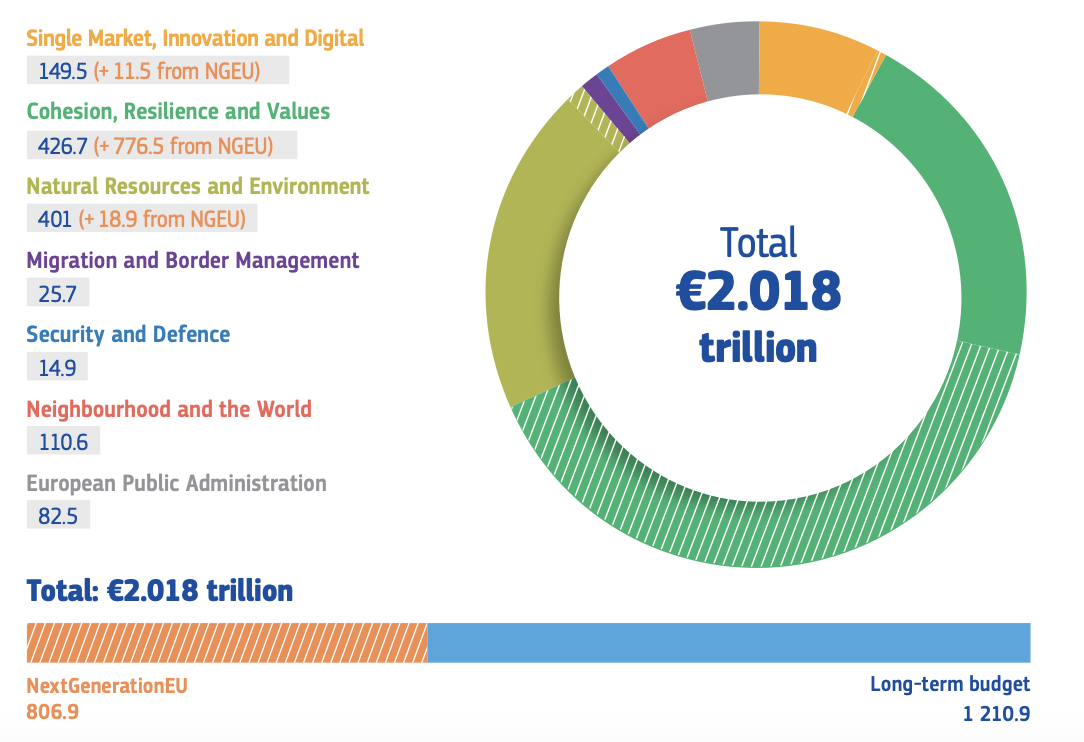 Titolo della Presentazione/Sezione
September 19, 2024
25
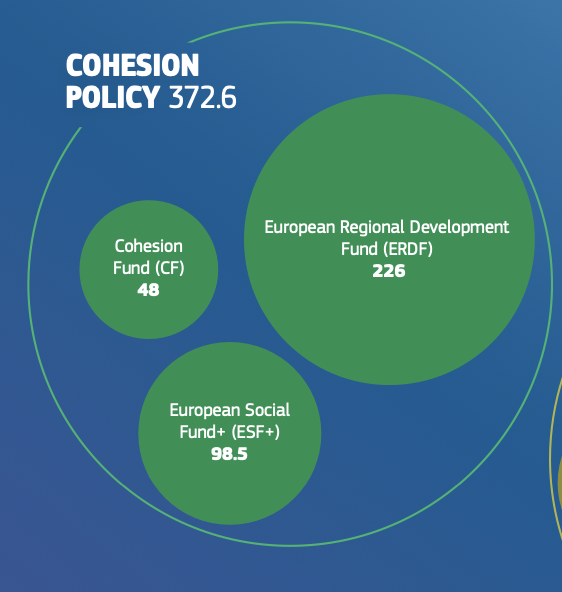 19 settembre 2024
26
04/09/23
Countering Corruption in Public Administration through Trasparency
27
04/09/23
Countering Corruption in Public Administration through Trasparency
28
04/09/23
Countering Corruption in Public Administration through Trasparency
29
04/09/23
Countering Corruption in Public Administration through Trasparency
30
How is the EU annual budget approved?
The annual EU budget is drafted, examined, and approved within the general context of the MFF. Through this procedure, the key institutions are again the Commission, the Council, and the European Parliament.
Titolo della Presentazione/Sezione
19 settembre 2024
31
How is the EU annual budget approved?
In particular, EU treaties assign the Commission the responsibility of drafting the annual budget, while they give the European Parliament and the Council the same rank in carrying out the budget procedure.
Titolo della Presentazione/Sezione
19 settembre 2024
32
How is the EU annual budget approved?
In the annual EU budget, all the revenues deriving from their resources are included together with the estimated expenditure for each financial year. The budget is adopted within the framework of a special legislative procedure governed in great detail by Art. 314 TFEU.
Titolo della Presentazione/Sezione
19 settembre 2024
33
How is the EU annual budget approved?
The timing of the procedure is very tight and contains deadlines which, if not met, involve tacit approval by the institution that has remained silent. The goal is to avoid starting a new annual financial year without a duly adopted budget.
Titolo della Presentazione/Sezione
19 settembre 2024
34
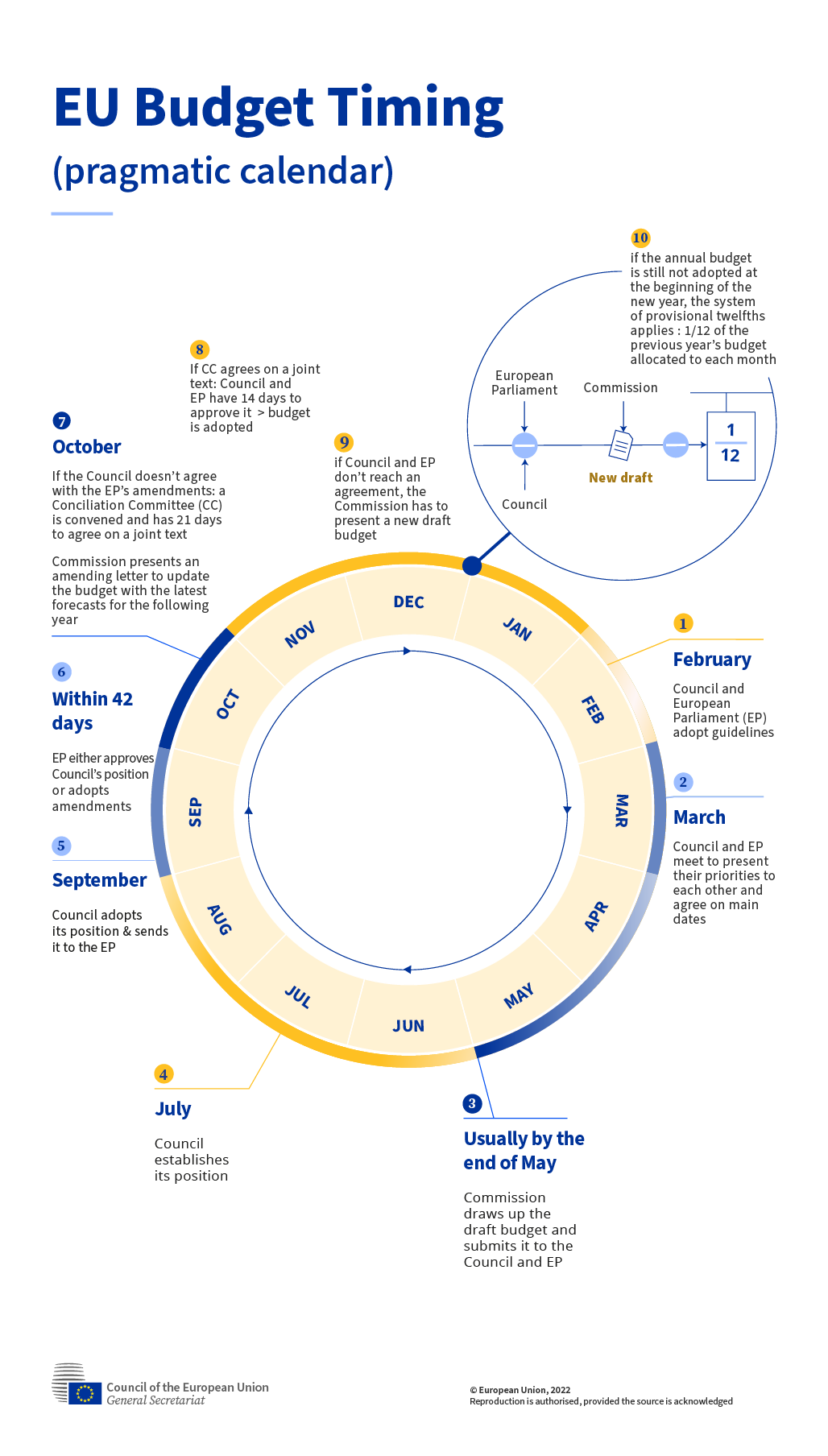 19 settembre 2024
35
How is the EU annual budget executed and implemented?
The Commission and the Parliament are the two main institutions involved in implementing the budget. The Commission monitors budget implementation in co-operation with national administrations. On the other hand, the Parliament leads the discharge procedure.
Titolo della Presentazione/Sezione
19 settembre 2024
36
How is the EU annual budget executed and implemented?
Furthermore, the Parliament and the Council indirectly oversee the implementation of the budget as legislators, as the payment of any expenditure has two legal bases, one in the EU budget and the other in EU legislation that explicitly authorizes such an outlay.
Titolo della Presentazione/Sezione
19 settembre 2024
37
How is the EU annual budget executed and implemented?
Managing EU funds:
Over the 2021-27 period, the long-term budget is managed as follows:
56% is jointly managed by national authorities and the Commission (‘shared management’) 
37% is managed by the Commission, its agencies and offices outside the EU (‘direct management’) 
7% is managed by other international organisations, national agencies and non-EU countries (‘indirect management’) 
for NextGenerationEU, 90% of the funds are channelled via the Recovery and Resilience Facility, implemented by direct management and worth a total of €648 billion.
Titolo della Presentazione/Sezione
19 settembre 2024
38
How is the EU annual budget executed and implemented?
Managing EU funds:
The ultimate responsibility for implementing the budget lies with the Commission, which must ensure that every euro spent is recorded and accounted for. If incorrect payments have been made, the Commission works with the countries concerned to recover the money. 
The annual EU budget is subject to internal and external checks both during and after its implementation – by the Commission, the European Court of Auditors and the European Parliament. In addition, the European Anti-Fraud Office can investigate fraudulent use of the EU budget.
Titolo della Presentazione/Sezione
19 settembre 2024
39
04/09/23
Countering Corruption in Public through Trasparency
40
NGEU
NGEU is a more than €800 billion temporary recovery instrument to help repair the immediate economic and social damage brought about by the coronavirus pandemic. Post-COVID-19 Europe will be greener, more digital, more resilient and better fit for the current and forthcoming challenges.
Titolo della Presentazione/Sezione
19 settembre 2024
41
NGEU
The NGEU is a complex system of regulations and decisions
At the core of the NGEU is the Recovery and Resilience Facility:
Titolo della Presentazione/Sezione
19 settembre 2024
42
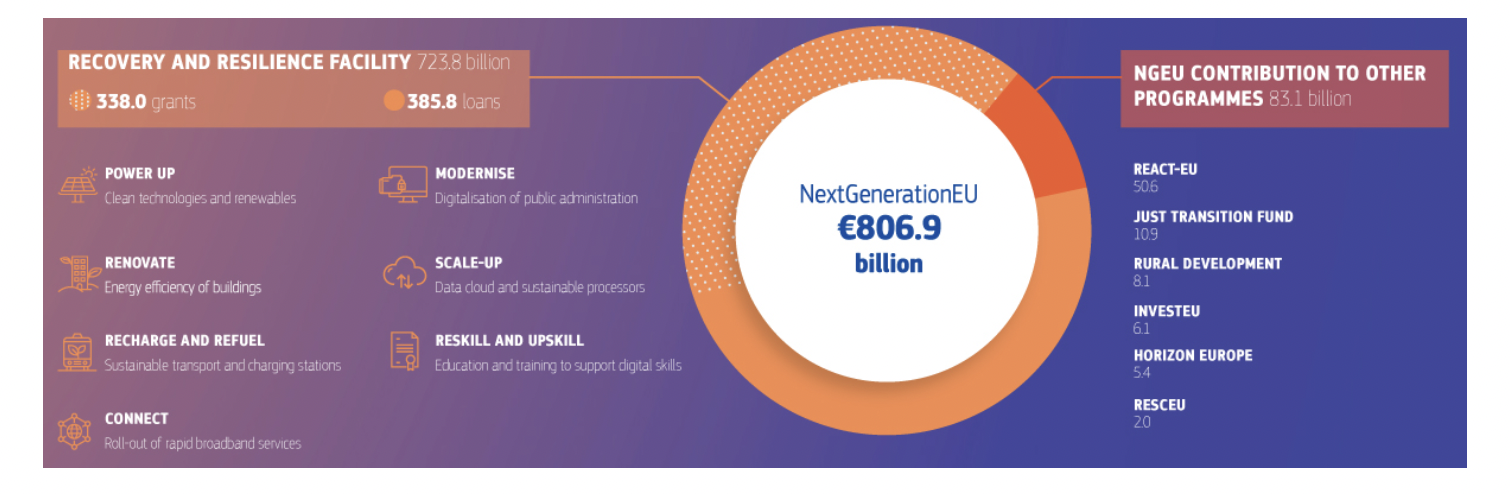 NGEU
The centrepiece of NextGenerationEU is the Recovery and Resilience Facility (RRF) – an instrument for providing grants and loans to support reforms and investments in the EU Member States at a total value of €723.8 billion.
Titolo della Presentazione/Sezione
19 settembre 2024
44
NGEU
To receive funds under the Recovery and Resilience Facility, Member States need to prepare Recovery and Resilience Plans outlining how they are going to invest the funds.
Titolo della Presentazione/Sezione
19 settembre 2024
45
NGEU
Moreover, they need to fulfil the relevant milestones and targets, and before any disbursements under the RRF can flow, the Commission assesses the satisfactory fulfilment of each milestone and target.
Titolo della Presentazione/Sezione
19 settembre 2024
46
NGEU
The main role is played by the Commission and the Council
The European Commission evaluates national recovery and resilience plans and their compliance with the objectives of the RFF
Titolo della Presentazione/Sezione
19 settembre 2024
47
NGEU
The Commission's assessment must be approved by the Council. In fact, the final decision to allocate funds to member states is made by the Council.
The Role of the European Parliament is reduced.
Titolo della Presentazione/Sezione
19 settembre 2024
48
REPowerEU
In response to the hardships and global energy market disruption caused by Russia's invasion of Ukraine, the European Commission is implementing its REPowerEU Plan to phase out Russian fossil fuel imports. 
Launched in May 2022, REPowerEU is helping the EU to:
save energy
diversify energy supplies 
produce clean energy
Titolo della Presentazione/Sezione
19 settembre 2024
49
How REPowerEU is funded?
The Commission has mobilised close to €300 billion to fund the REPowerEU Plan. The Recovery and Resilience Facility (RRF) is at the heart of this funding.
 
Thanks to the amended RRF Regulation, additional REPowerEU grants worth €20 billion were allocated to the Member States through the Innovation Fund and the sale of Emissions Trading System (ETS) allowances.  

To finance their REPowerEU plans, Member States can also request transfers from the Brexit Adjustment Reserve (BAR). The total amount available from the reserve is €5.4 billion.
Titolo della Presentazione/Sezione
19 settembre 2024
50
REPowerEU
Next steps
Two years on, the EU has successfully met most of the ambitious targets set out in the REPowerEU Plan and is now on good track to completely get rid of Russian fossil fuels while continuing to pursue the green transition and supporting Ukraine.
Titolo della Presentazione/Sezione
19 settembre 2024
51
REPowerEU
We remain focused on the continued delivery of the REPowerEU Plan, namely:
Further reducing imports of Russian gas
Boosting industrial decarbonisation
Rolling out renewables faster
Investing in energy infrastructure and interconnections
Improving energy efficiency
Titolo della Presentazione/Sezione
19 settembre 2024
52
Section II
EU Funds, NGEU and Conditionality
The pattern of conditionality in the NGEU
Access to the funds is subject to a regime of cross-cutting conditionalities designed to anchor investments in a European development model:
The so-called RRF requires NRRP to include minimum thresholds for investments in green, digital, and gender-balanced projects
Titolo della Presentazione/Sezione
19 settembre 2024
54
The pattern of conditionality in the NGEU
Country-specific recommendations (European Semester)
EU budget spending is done according to the rule of law principle
Titolo della Presentazione/Sezione
19 settembre 2024
55
The pattern of conditionality in the NGEU
Regulation 2020/2092 on the general regime of conditionality for the protection of the EU budget establishes a new legal instrument to protect the financial interests of the EU from violations of the rule of law. 
This regulation, relating to the general conditionality regime for the protection of the EU budget, is closely linked to the package of measures included within MFF 2021-2027 and Next Generation EU.
Titolo della Presentazione/Sezione
19 settembre 2024
56
The pattern of conditionality in the NGEU
The legal basis of the regulation is Art. 322 (1)(a) TFEU and provides for the adoption of appropriate measures where breaches of the rule of law seriously affect or threaten to affect the principles of sound financial management or the protection of the financial interests of the EU. 
Indeed, the rule of law is a fundamental element for compliance with the principle of sound financial management (Art. 317 TFEU).
Titolo della Presentazione/Sezione
19 settembre 2024
57
The pattern of conditionality in the NGEU
Mechanism: at the request of the European Commission, the Council can take measures to suspend payments from the EU budget or suspend the approval of programs financed from that budget.
Titolo della Presentazione/Sezione
19 settembre 2024
58
The pattern of conditionality in the NGEU
Regulation (EU) 2020/2092 applies on a subsidiary basis, i.e. in cases where other procedures under EU law do not allow for more effective protection of the EU budget [Article 6(1), Regulation 2020/2092].
Titolo della Presentazione/Sezione
19 settembre 2024
59
The pattern of conditionality in the NGEU
Suspension of funding requires that violations of the rule of law by a member state compromise or seriously threaten to compromise in a sufficiently direct manner the financial management of the EU budget or the protection of the EU's financial interests [Art. 4(1), Regulation 2020/2092].
Titolo della Presentazione/Sezione
19 settembre 2024
60
The mechanism of Regulation 2020/2092
In the light of this reasoning, it is possible to affirm that the regulation does not solve the problem of rule-of-law backsliding but serves to protect the financial interest of the EU. 
Indeed, in the framework of the regulation, the presence of a direct link between the specific violation of one of the principles that make up the rule of law and the consequent injury to European financial interests is a major concern.
Titolo della Presentazione/Sezione
19 settembre 2024
61
The mechanism of Regulation 2020/2092
However, it is possible to recognize that the regulation is part of a more general model of EU response to the crisis of the rule of law.
Titolo della Presentazione/Sezione
19 settembre 2024
62
The mechanism of Regulation 2020/2092
This model seeks to strengthen the institutional and regulatory framework to limit breaches by imposing procedural guarantees, recognizing new roles for institutions, shaping institutional structure, and providing for substantial measures to counter violations
Titolo della Presentazione/Sezione
19 settembre 2024
63
The mechanism of Regulation 2020/2092
Furthermore, it is important to underline that the 2020/2092 regulation breaks with the accession logic of reinforcement for reward and tries to introduce negative conditionality (Blauberger, Van Hullen, 2021, 4). 
This type of conditionality could generate social pressure and persuade Member States to continue violating the rule of law.
Titolo della Presentazione/Sezione
19 settembre 2024
64
The mechanism of Regulation 2020/2092
Moreover, even if the simultaneous threat of sanctions may not be persuasive, the EU could still seek to maintain or create a form of contact that would create a depoliticized context and a highly deliberative quality of interaction with the target government (Blauberger, Van Hullen, 2021, 14; Sedelmeier 2017, 345). 
The success of regulatory procedures will depend on the determination of other Member States. And the pursuit of violations of the rule of law will depend on the willingness of Member States to deliver on their commitments.
Titolo della Presentazione/Sezione
19 settembre 2024
65
The mechanism of Regulation 2020/2092
Regulation 2020/2092: The action for annulment, C-156/21 and C-157/21
Poland and Hungary affirmed that Regulation 2020/2092 is inadequate to protect the EU budget
Titolo della Presentazione/Sezione
19 settembre 2024
66
The mechanism of Regulation 2020/2092
The Court of Justice confirms that Regulation 2020/2092 is an essential element not only (and not so much) for the purpose of its implementation, but also for the establishment of a new model of solidarity among EU states [C-156/21].
Titolo della Presentazione/Sezione
19 settembre 2024
67
The mechanism of Regulation 2020/2092
NGEU strengthens EU action in the economy.
Access to funding is centralized in the EU and national executive
Titolo della Presentazione/Sezione
19 settembre 2024
68
The mechanism of Regulation 2020/2092
Innovation: introduction of budgetary conditionalities that aim to link investments to the pursuit of specific objectives of European public interest
Innovation: introduction of the rule of law as a parameter of conditionality in spending
Titolo della Presentazione/Sezione
19 settembre 2024
69
Section III
European Public Prosecutor Office (EPPO)
European Public Prosecutor Office (EPPO)
The European Public Prosecutor’s Office (EPPO) is an independent body of the European Union responsible for investigating, prosecuting and bringing to judgment crimes against the financial interests of the EU, including:
Fraud; corruption; money laundering; cross-border VAT fraud
The EPPO started operations on 1 June 2021.
EU institutions and bodies, as well as the competent authorities of the 22 member states which joined the EPPO, must report to the EPPO any criminal conduct affecting the EU budget. Individuals can also report alleged cases of fraud and other crimes.
Titolo della Presentazione/Sezione
19 settembre 2024
71
European Public Prosecutor Office (EPPO)
Participating member states
So far, 23 EU countries have decided to join the effort to protect the EU budget against fraud, using the ‘enhanced cooperation’ procedure:
Austria, Belgium, Bulgaria, Croatia, Cyprus, the Czech Republic, Estonia, Finland, France, Germany, Greece, Italy, Latvia, Lithuania, Luxembourg, Malta, the Netherlands, Poland, Portugal, Romania, Slovakia, Slovenia and Spain.
Titolo della Presentazione/Sezione
19 settembre 2024
72
European Public Prosecutor Office (EPPO)
Why the EPPO was established
EU countries lost an estimated €140 billion in value added tax (VAT) revenues in 2018 because of transnational fraud. The figures for 2020 may be higher due the effects of the COVID-19 pandemic on the EU economy.
Member states have also reported that around €638 million of EU structural funds were misused in 2015.
Before the EPPO became operational, only national authorities could investigate such crimes – but with limited tools, as their powers stop at national borders.
Titolo della Presentazione/Sezione
19 settembre 2024
73
European Public Prosecutor Office (EPPO)
Similarly, the EU bodies that pre-dated the EPPO in this field, such as the European Anti-Fraud Office (OLAF), the European Union Agency for Law Enforcement Cooperation (Europol) and the European Union Agency for Criminal Justice (Eurojust), are unable to launch criminal investigations or carry out prosecutions in member states.
The European Public Prosecutor’s Office helps to overcome these shortcomings and therefore to crack down on crimes against the EU budget.
Titolo della Presentazione/Sezione
19 settembre 2024
74
European Public Prosecutor Office (EPPO)
Role
The EPPO’s mission is to tackle fraud against the EU’s finances. It has the power to investigate and prosecute crimes affecting the EU’s financial interests.
The EPPO conducts cross-border investigations into fraud involving sums of over €10 000 in EU funds, or into cross-border VAT fraud cases involving damages of above €10 million. It also works hand in hand with national law enforcement authorities. It also works closely with other bodies like Eurojust and Europol.
Titolo della Presentazione/Sezione
19 settembre 2024
75
European Public Prosecutor Office (EPPO)
Structure
The EPPO has a two-tiered structure: the central level and the national level.
1) Central level
The central level is based in Luxembourg and consists of a European chief prosecutor and a college of prosecutors.
The European chief prosecutor manages the EPPO, organises its work and represents the office in contacts with EU institutions, member states and non-EU countries.
In October 2019, Laura Codruţa Kövesi was appointed as the first European chief prosecutor.
Titolo della Presentazione/Sezione
19 settembre 2024
76
European Public Prosecutor Office (EPPO)
Central level: 
The college of prosecutors is responsible for defining the strategy and the internal rules of the EPPO and for ensuring coherence across and within cases. It is made up of the European chief prosecutor and the prosecutors of the participating member states.
It also supervises the investigations and prosecutions carried out by the European delegated prosecutors at national level. In July 2020, the Council appointed the 22 European prosecutors.
The permanent chambers monitor and direct the investigations and take operational decisions.
Titolo della Presentazione/Sezione
19 settembre 2024
77
European Public Prosecutor Office (EPPO)
National level
The national level consists of the European delegated prosecutors.
The European delegated prosecutors in the 23 participating EU countries are responsible for conducting criminal investigations and prosecutions. They operate with complete independence from their national authorities.
Titolo della Presentazione/Sezione
19 settembre 2024
78
European Public Prosecutor Office (EPPO)
The EPPO brings cases to national courts à this means that the functioning of the EPPO is based on an extensive reliance on national law (both when it comes to substantive criminal law and procedural criminal law) 
EDPs must follow the procedural rules of the MS in which the proceeding has been established and must relying upon local police forces (NO European common criminal procedure rules,
In the EU regulatory framework there is no European criminal judge, and in the EU regulatory framework there is no European executive police).
Titolo della Presentazione/Sezione
19 settembre 2024
79
European Public Prosecutor Office (EPPO)
The possibility of the European Union adopting rules establishing directly applicable supranational criminal law has also been discussed (Art. 86 TFEU).
In relation to the interpretation of Articles 83 and 325 TFEU in the criminal field, several academics have argued that the Union can only adopt directives harmonizing the criminal legislation of the Member States.
For example, by imposing the obligation to punish certain conduct in some specific areas of criminality identified by these articles or in areas already covered by earlier EU harmonization measures in the non-criminal field.
Titolo della Presentazione/Sezione
19 settembre 2024
80
European Public Prosecutor Office (EPPO)
However, directives, by imposing only a certain result, have shown several shortcomings in criminal matters, because states, which are generally very reluctant to cede their sovereignty when it comes to criminal law, implement directives in very different ways, 
Also, in light of the fact that continental criminal law systems are very different from each other (between common law and civil law states, states where criminal prosecution is mandatory and states where prosecutors have discretion, etc.).
Titolo della Presentazione/Sezione
19 settembre 2024
81
Thank you for the attention
anato@unite.it